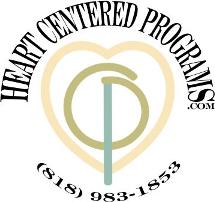 BRING YOUR ‘A’ GAME
6 Steps to Manage Anxiety
Heart- Centered Programs provides Wellness Programs on:

Stress Management
Creating Healthy Lifestyle
Everyday Mindfulness
HeartMath Resonance
Many other topics on Well-Being, Leadership, and Compliance
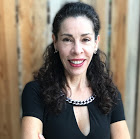 Dr. Ellen Contente is the Founder and Chief Positivity Officer of  Heart-Centered Programs, a training and consulting business 'Empowering People to live and work with more Passion, Purpose and Play’™.
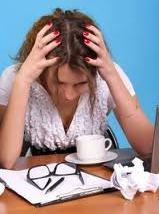 Is this You?
Racing Thoughts
 Sleep Disturbance
 Withdrawn
 Sad
 Fearful
 Physical Ailments
 Outburts
Anxious personality. Some people are genetically prone to anxiety.
Childhood experiences. Bullying, hostile parents or other frightening experiences during childhood.
Long-term health problems like chronic pain are linked to anxiety.
Everyday habits such as working long hours, financial or housing problems and stress can cause anxiety.
Outside Conditions such as COVID-19, weather, political unrest, environmental factors
CAUSES OF ANXIETY
Overcome     ‘Infodemic’  Anxiety & Find SomePeace
“Inner peace begins the moment you choose not to allow another person or event to control your emotions.”


Pema Chodron
Bring your ‘A’ Game
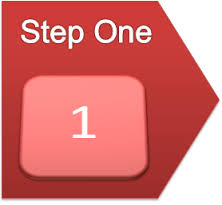 Awareness
What am I Feeling

Physically
Emotionally
Behaviorally
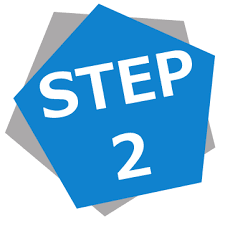 Acknowledge
What Is …

Admit it to Yourself
Own your Experience
Express your Fears
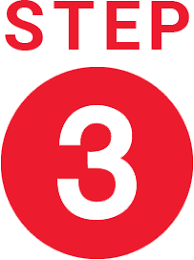 Assess
What Needs Attention


Health 
Finances
Relationships
Career
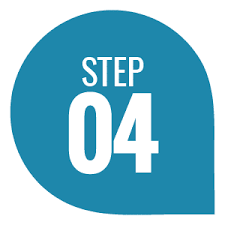 Attention
Put your focus in the Present

3 Pillars of Health
Diet
Exercise
Nutrition
3 ‘M’s of the Moment
Mindfulness
Meditation
Mind/Body Connection
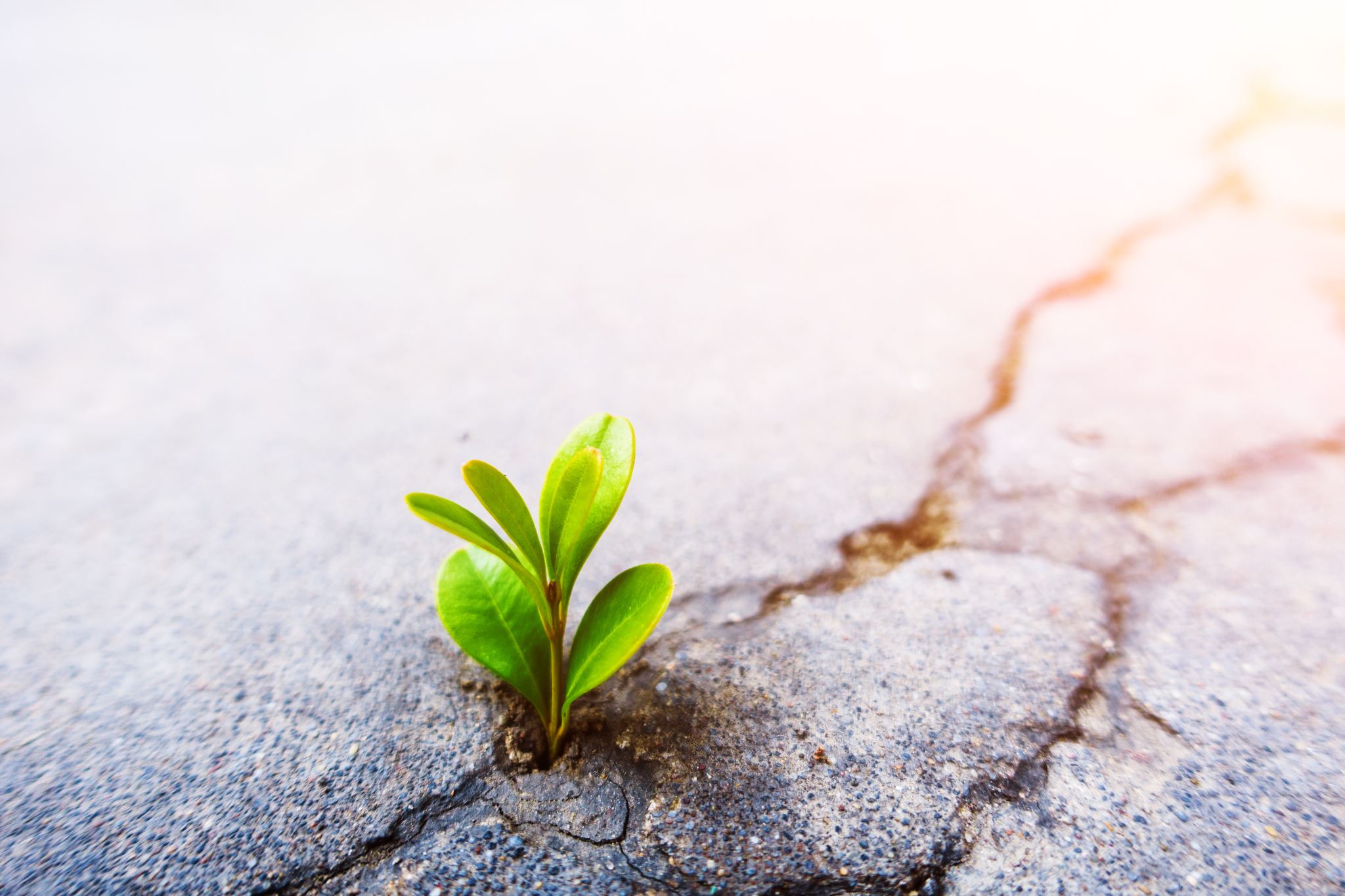 'Try to remember that anxiety is a blend of fear and hope and see if you can keep the hope part in mind too.’

                    Catherine Belling, Ph.D.
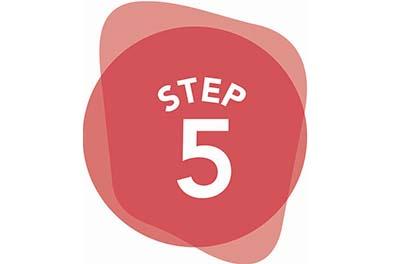 Action
Choose Positive Steps

Self-Care Practices
Reframe Anxious Thoughts
Practice Stress Inoculation
Maintain healthy routines
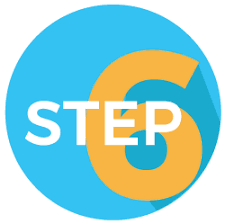 Appreciation
Find the Silver Linings

Strengthen Resilience
Find Gratitude in Challenges 
Overcoming shortfalls
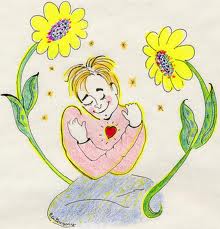 Personal Action Plan
“I cannot always control what goes on outside. But I can always control what goes on inside.”                                               Wayne Dyer
Resources
verywellmind.compsychcentral.combetterhealth.compsychologytoday.comvirusanxiety.comnami.orgnimh.nih.gov
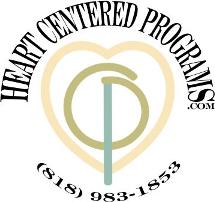 6 Steps to Manage Anxiety
To work with us directly: Heart-Centered Programs                                         ellen@heartcenteredprograms.com